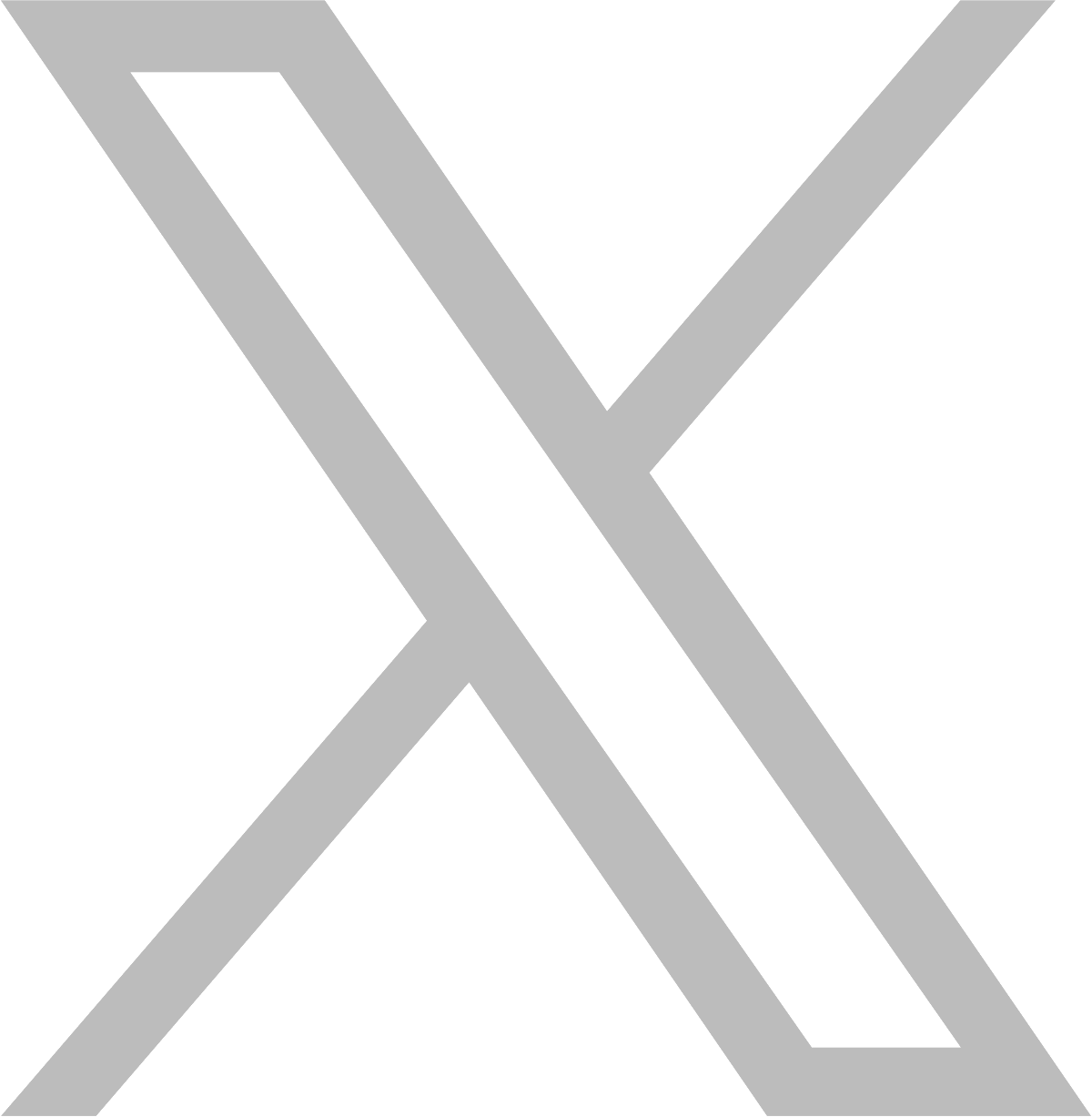 Cómo Usar Las RedesSociales - DSHS
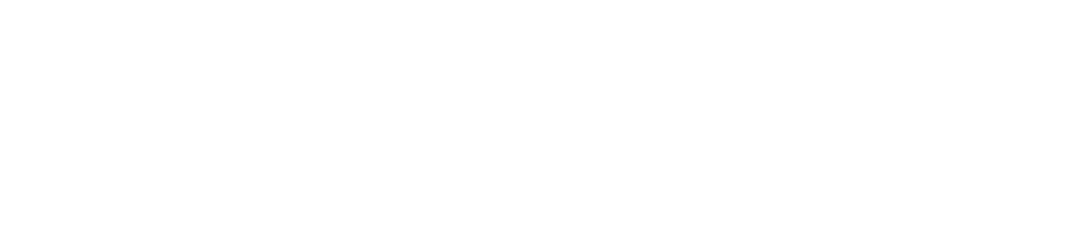 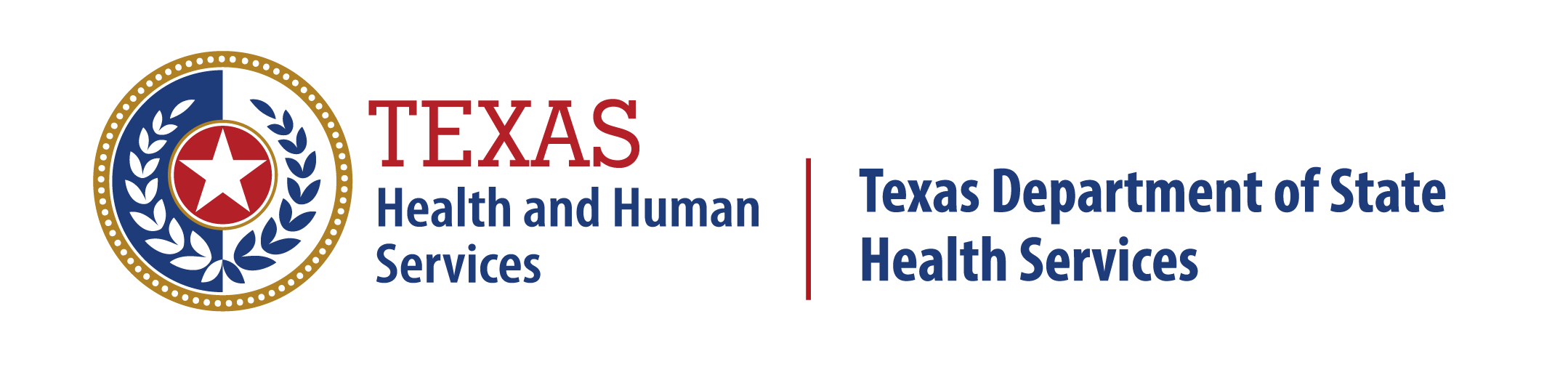 Kit de Herramientas Para las Redes Sociales
Estas herramientas tienen como objetivo ayudar a los socios de Salud Materna e Infantil (MCH, en inglés) a compartir mensajes verificados a tu audiencia.

Ofrece orientación sobre las mejores prácticas, pautas y recursos de diseño para el uso en plataformas populares de redes sociales como Facebook, Instagram, X (o Twitter) y LinkedIn.
Elementos Generales
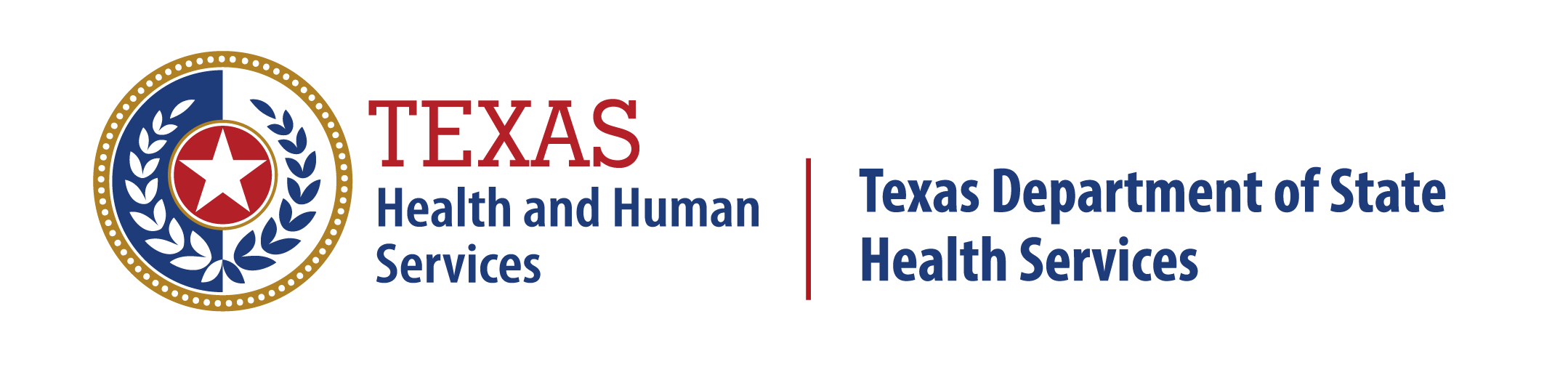 Introducción a Redes Sociales
Plataformas de Redes Sociales
Mejores Prácticas Para Redes Sociales
Introducción
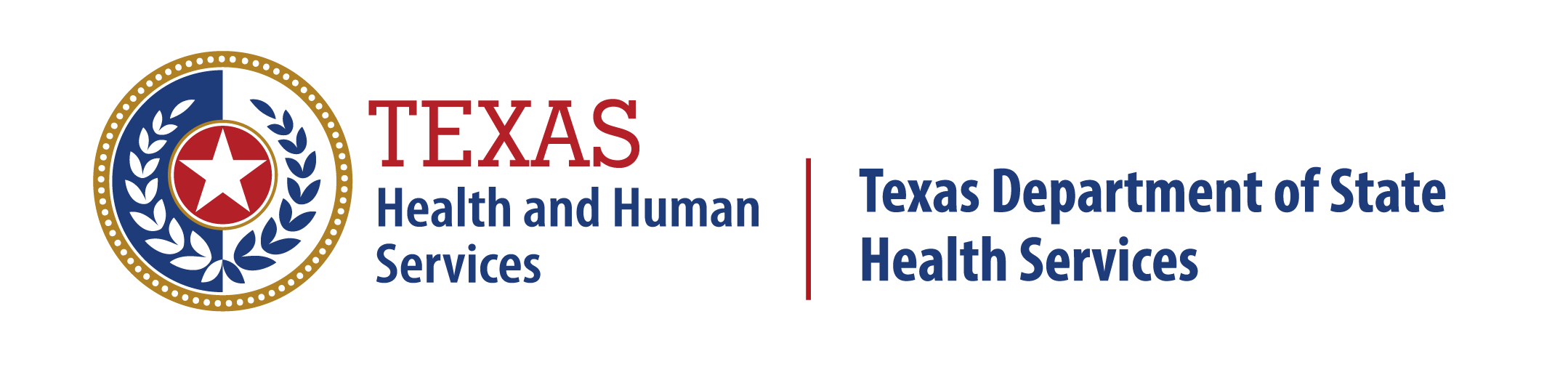 Las plataformas de redes sociales se han convertido en herramientas esenciales para la comunicación, especialmente para las organizaciones de salud pública y atención médica, que buscan conectar con la comunidad. Permiten compartir noticias, información y contenido en tiempo real que son fácilmente accesibles.
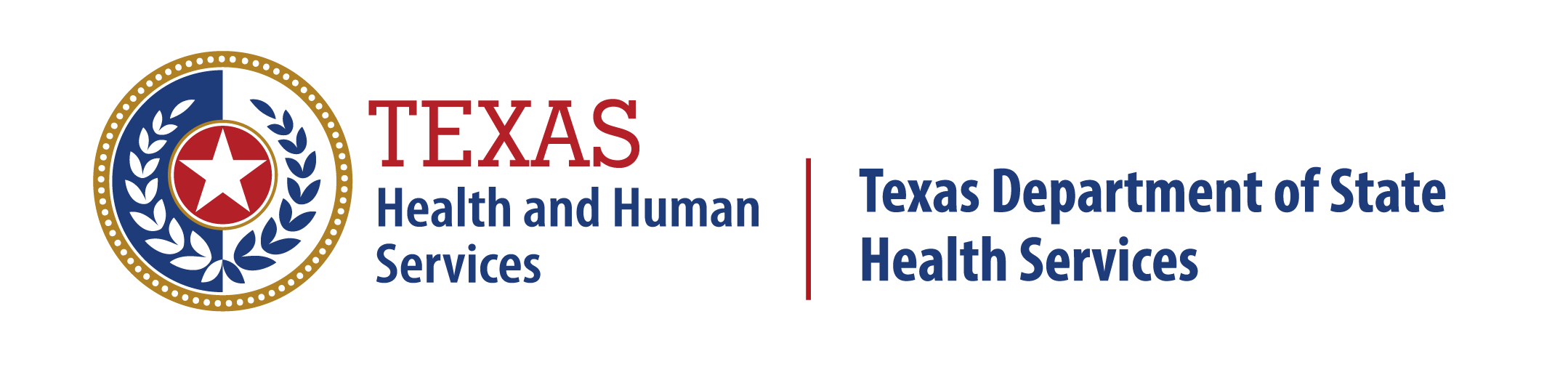 Plataformas de Redes SocialesElegir la Plataforma Correcta
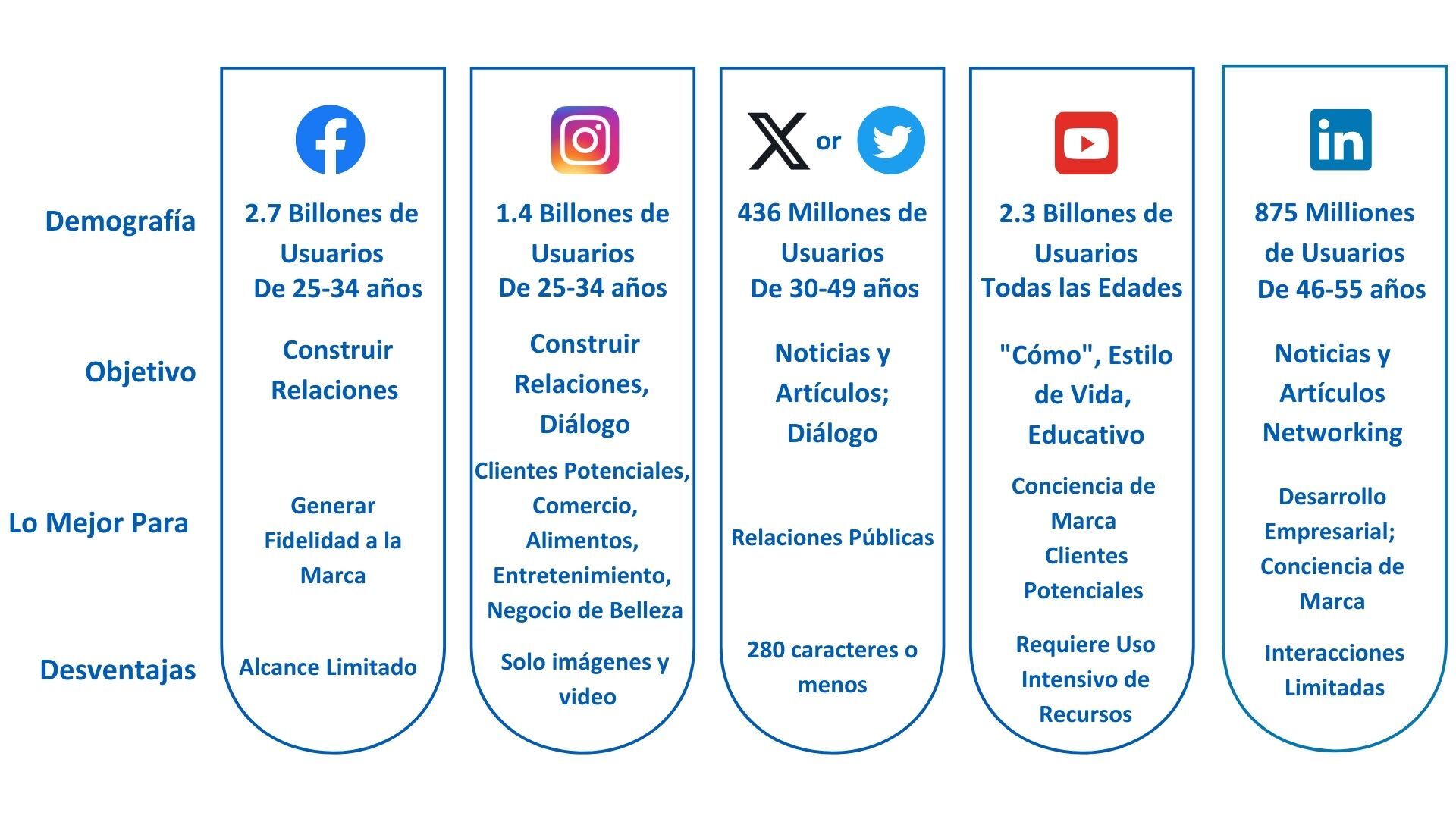 [Speaker Notes: https://aofund.org/resource/choosing-right-social-media-platform-your-business/]
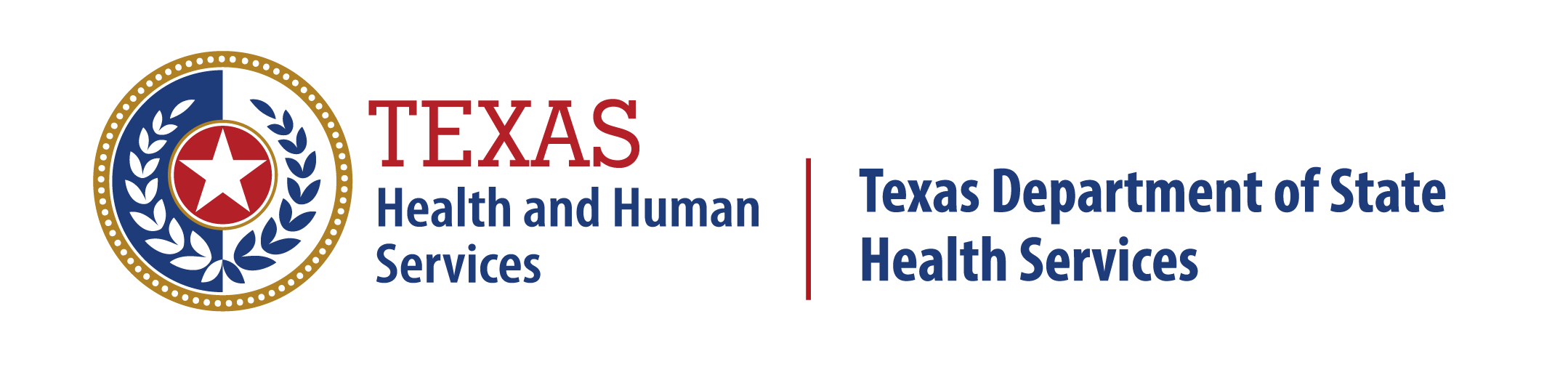 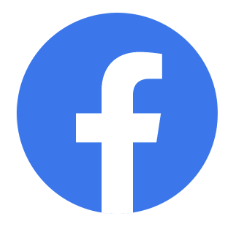 Facebook & Instagram
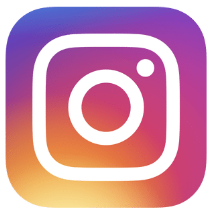 Mejores Prácticas
Para las publicaciones, realice lo siguiente:
Utilice medios de alta resolución. Evite la pixelización de imágenes.
Escriba titulares atractivos, concisos y cortos.
Mantenga 80% de la imagen libre de texto.
Cree leyendas significativas e informativas.
Incluya una llamada a la acción (CTA, por sus siglas en inglés) para impulsar una respuesta.
[Speaker Notes: Instagram Business. (n.d.). Instagram Post Tips. [Website]. Retrieved from https://business.instagram.com/instagram-post-tips on 4th February 2023.
For Media. (n.d.). Best Practices for Facebook and Instagram. [Blog post]. Retrieved from https://www.facebook.com/formedia/blog/best-practices-for-facebook-and-instagram on 4th February 2023.
Insert a call-to-action (CTA) to drive a response: announcement of classes, community health events, email newsletter signups, website visits, page likes, comments, etc. 


https://business.instagram.com/instagram-post-tipshttps://www.facebook.com/formedia/blog/best-practices-for-facebook-and-instagram]
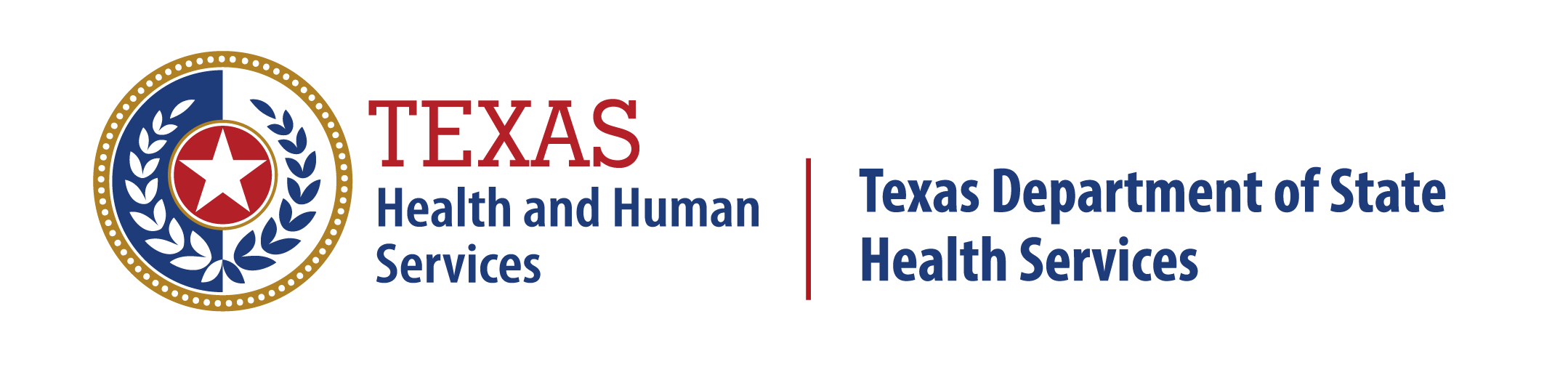 Facebook & Instagram cont.
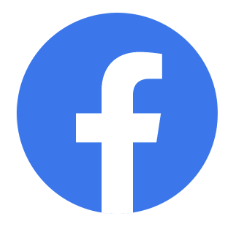 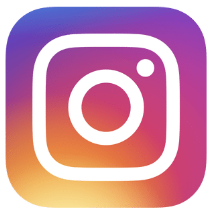 Mejores Prácticas
Para las publicaciones, realice lo siguiente:
Utilice hashtags relevantes que estén relacionados con el tema principal para aumentar las vistas de la publicación.
Asegúrece de que la publicación se dirija a un sitio web que refleje el contenido que se está compartiendo.
Recuerde siempre citar adecuadamente declaraciones y datos.
Publique de 2 a 3 publicaciones por semana y de 5 a 7 historias por semana.
Cree un calendario de contenido mensual.
[Speaker Notes: Instagram Business. (n.d.). Instagram Post Tips. [Website]. Retrieved from https://business.instagram.com/instagram-post-tips on 4th February 2023.
For Media. (n.d.). Best Practices for Facebook and Instagram. [Blog post]. Retrieved from https://www.facebook.com/formedia/blog/best-practices-for-facebook-and-instagram on 4th February 2023.

https://business.instagram.com/instagram-post-tipshttps://www.facebook.com/formedia/blog/best-practices-for-facebook-and-instagram]
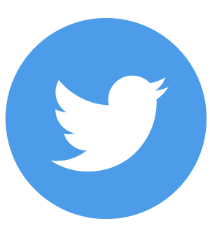 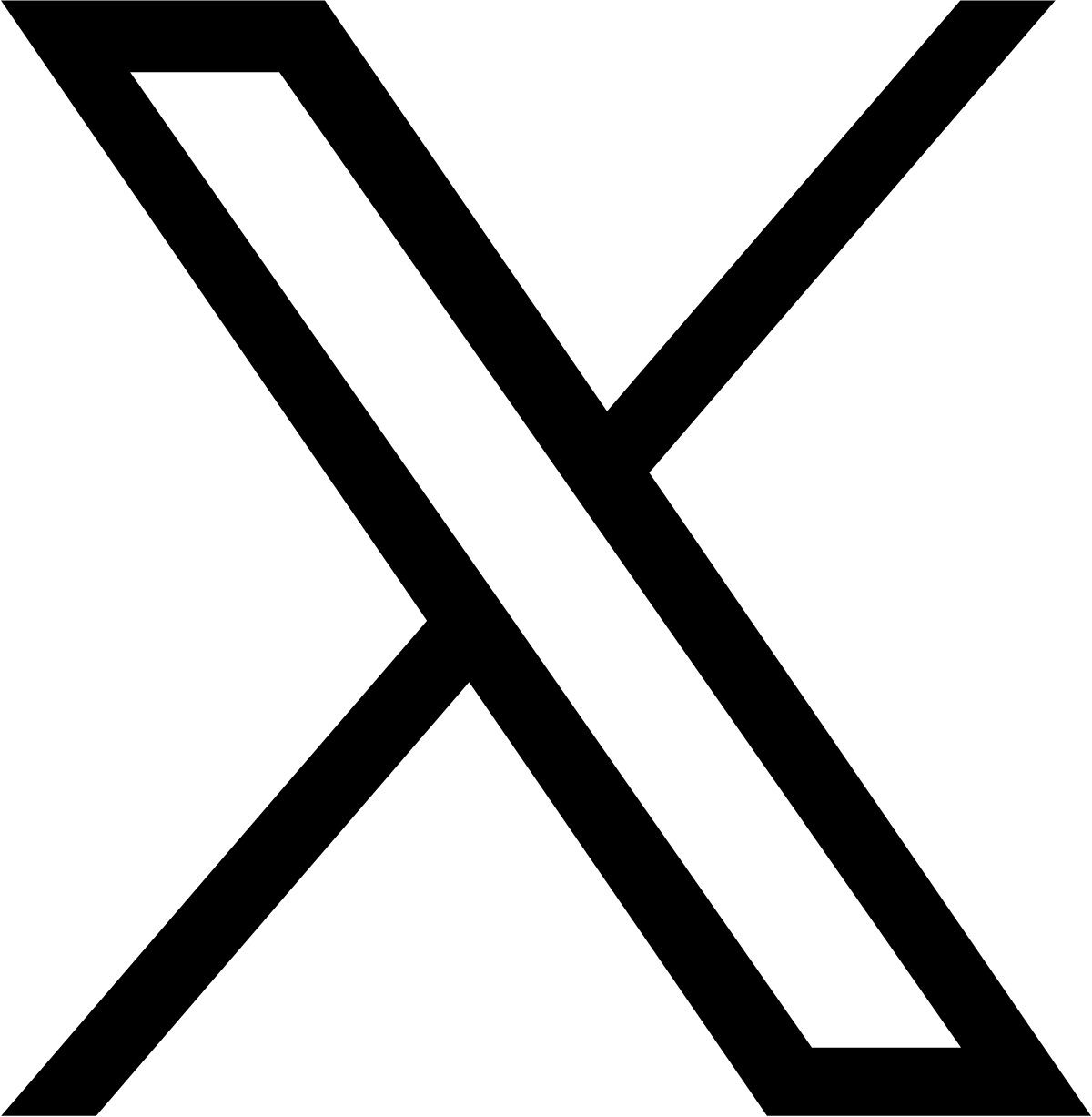 or
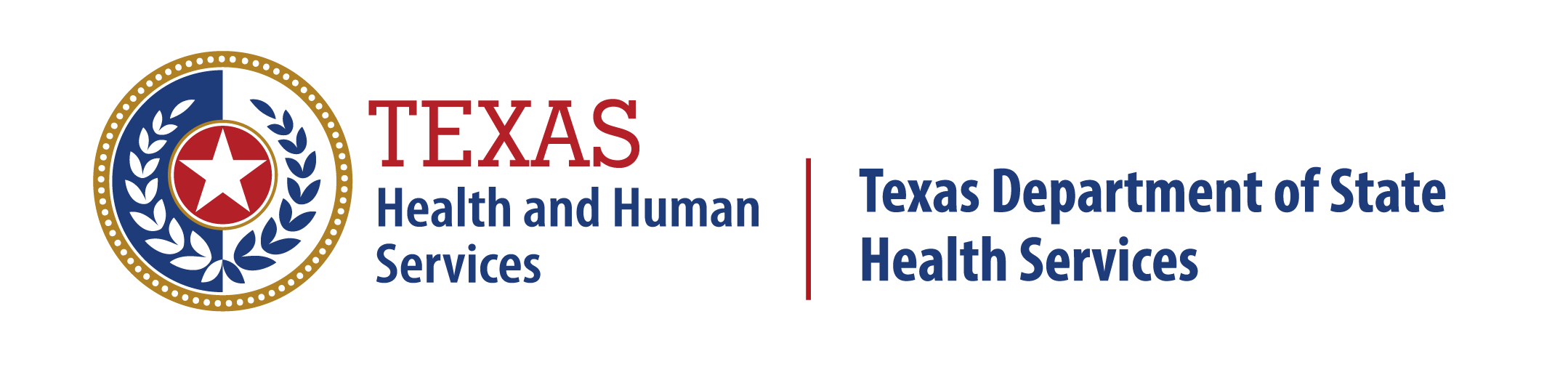 X (o Twitter)
Mejores Prácticas
X (o Twitter) es una plataforma en tiempo real, lo que significa que la información y las conversaciones en el sitio se actualizan constantemente y ocurren en el momento. También es una buena manera de llegar a periodistas y líderes de la industria.
Para las publicaciones, realice lo siguiente:
Mantenga el texto breve y conciso. X (o Twitter) tiene un límite de 280 caracteres para los tweets, por lo que es importante ser claro y directo.
Añada elementos visuales como fotos, GIFs y/o videos. Mantenga los videos a 15 segundos o menos. Los tweets con imágenes o videos tienden a generar más participación que los tweets solo de texto.
[Speaker Notes: https://business.twitter.com/en/basics/what-to-tweet.html]
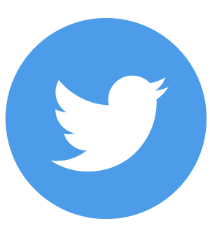 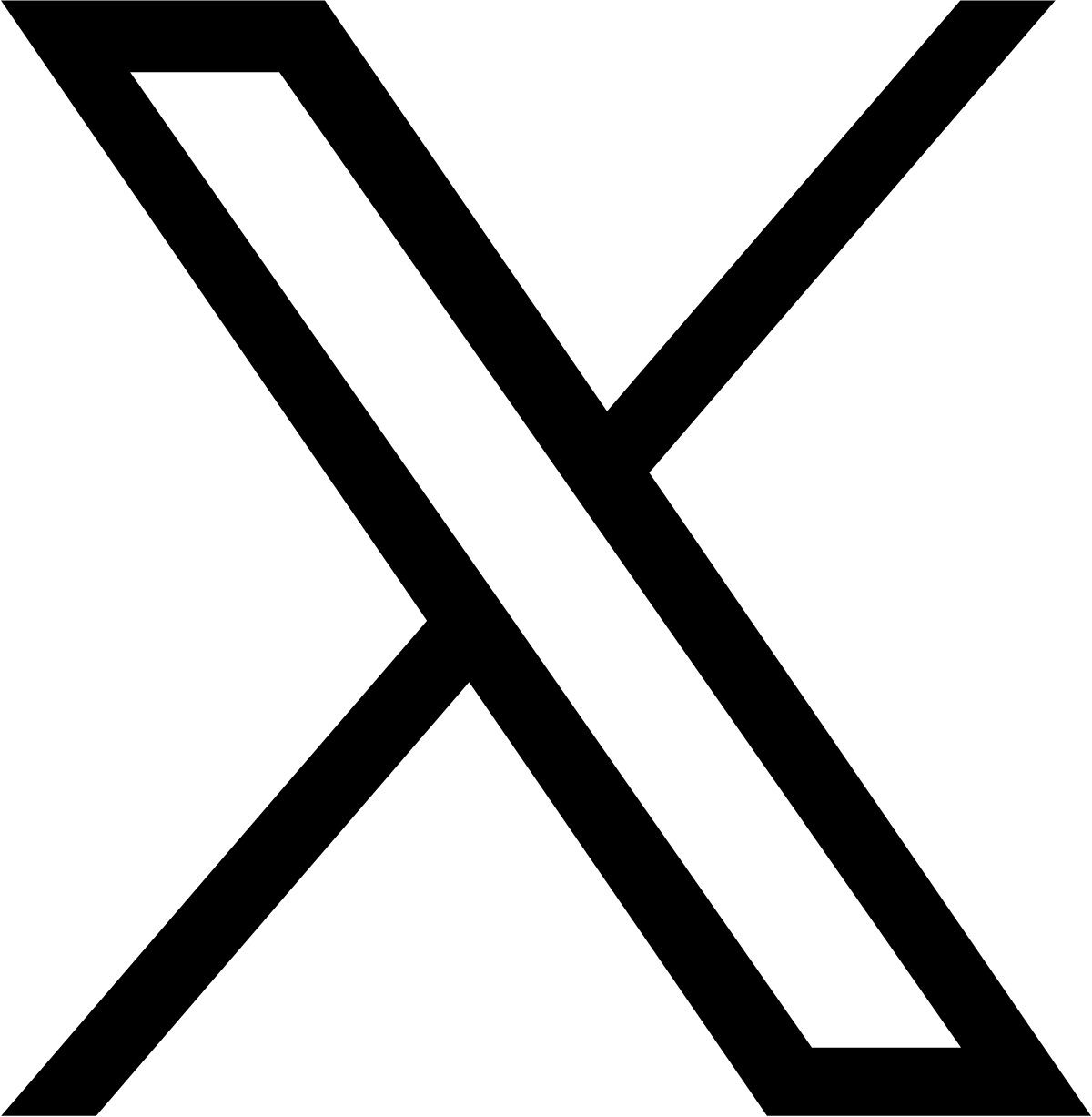 or
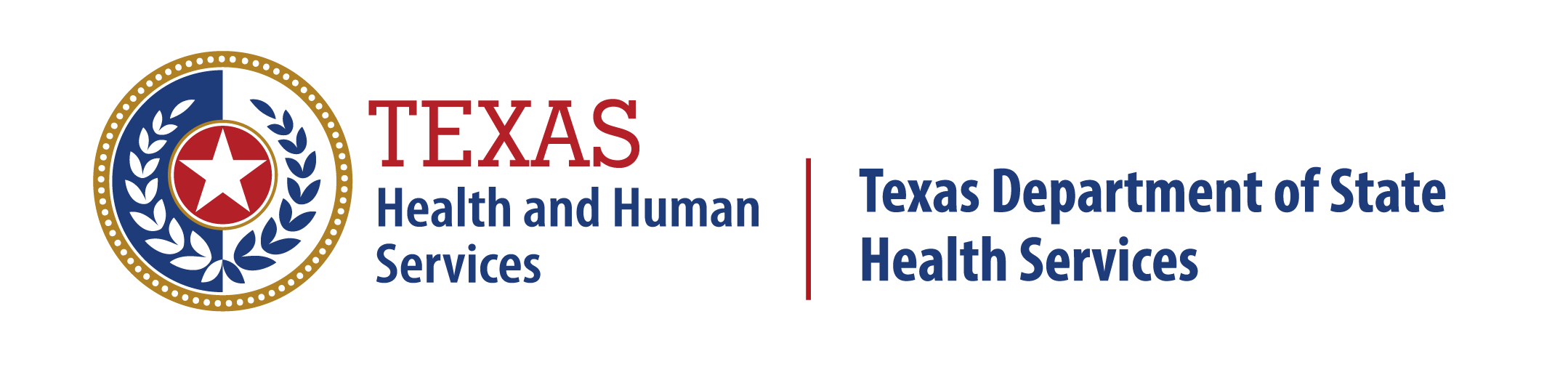 X (Twitter) cont.
Mejores Prácticas
Para las publicaciones, realice lo siguiente:
Evite imágenes con mucho texto.
Haga preguntas.
Limite los hashtags a 1-2 por tweet.
Verifique el significado de los hashtags antes de publicar.
Planifique tus tweets.
[Speaker Notes: https://business.twitter.com/en/basics/what-to-tweet.html

Avoid images with heavy text
Ask Questions. Drive conversations with your community where possible.
Limit to 1-2 hashtags per tweet. Make sure they are timely and relevant.
Check the meaning of hashtags before posting to avoid misinterpretations.
Plan your tweets. Prioritize planning and preparation for your tweets by brainstorming ideas and perfecting them before releasing them for maximum impact.]
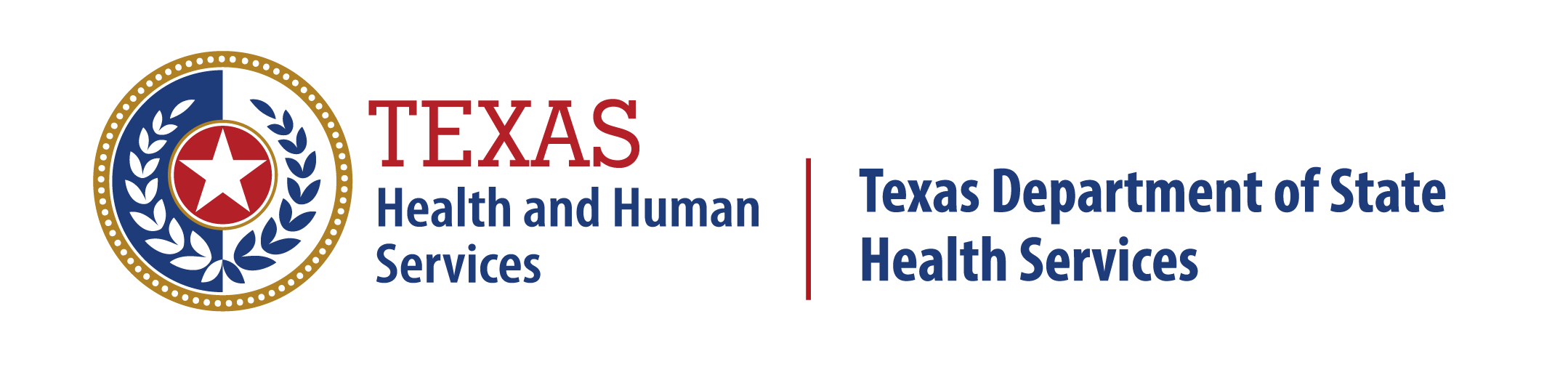 LinkedIn
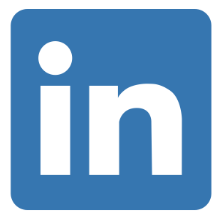 Mejores Prácticas
Para las publicaciones, realice lo siguiente:
Asocie su contenido con conversaciones y comunidades utilizando de 3 a 5 hashtags.
Responda a los comentarios o interacciones cuando sea posible.
Publique al menos dos veces al mes.
Aumente el crecimiento de tu comunidad con el tiempo publicando de 1 a 2 veces a la semana, incluyendo los fines de semana.
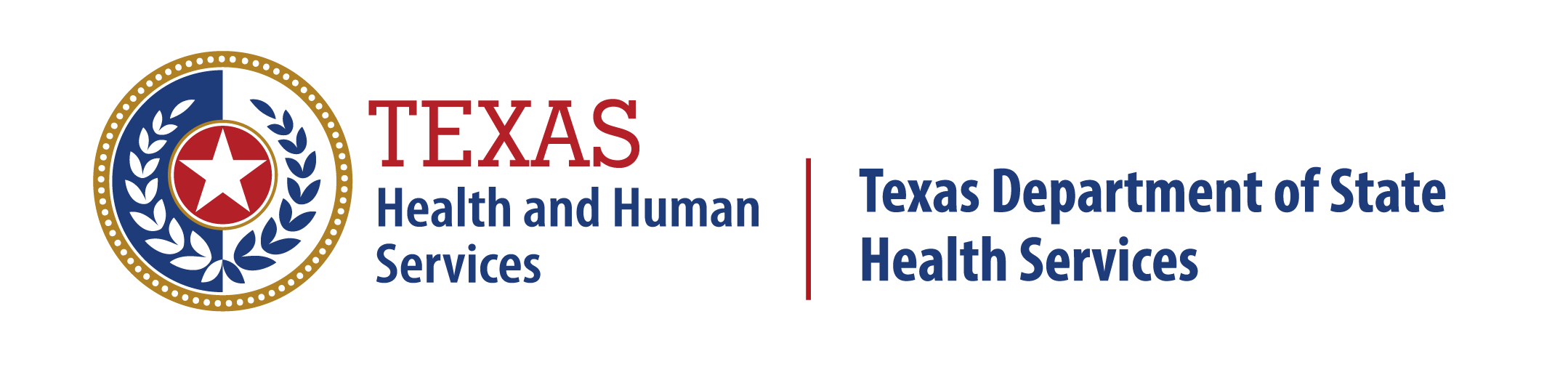 Plataformas de Redes Sociales
Mejores Prácticas en Todas las Plataformas
El contenido constante y con una apariencia profesional tiene más probabilidades de captar la atención de los seguidores, lo que puede resultar en un mayor número de interacciones, como likes, comentarios y compartidos.
[Speaker Notes: Follow….]
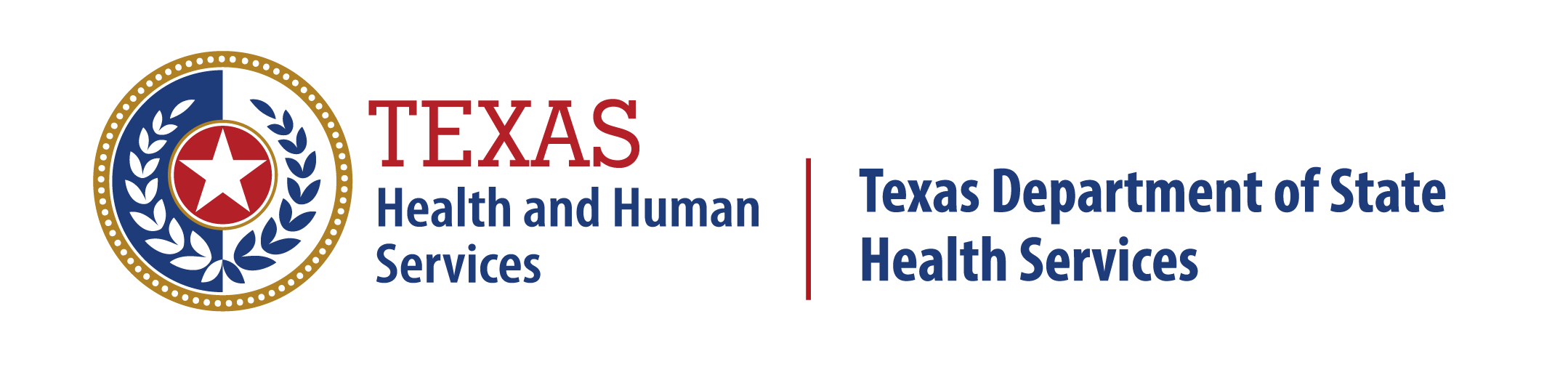 Plataformas de Redes Sociales cont.
Recomendaciones de Tamaño
Siguiendo esta recomendación de tamaño, se asegura de que todas las imágenes y videos tengan una apariencia consistente y profesional en su cuenta de Facebook.
El tamaño estándar y la recomendación de DSHS es utilizar publicaciones de 1080 x 1080 píxeles en todas las plataformas. No obstante, cada plataforma también está optimizada para los tamaños que se muestran en las siguientes diapositivas.
Siguiendo estas recomendaciones, también se pueden evitar problemas de recorte, desenfoque o desalineación, que pueden restar calidad al contenido.
Cuadrado
1080 x 1080
Pixeles
Recomendado por DSHS
[Speaker Notes: Follow….]
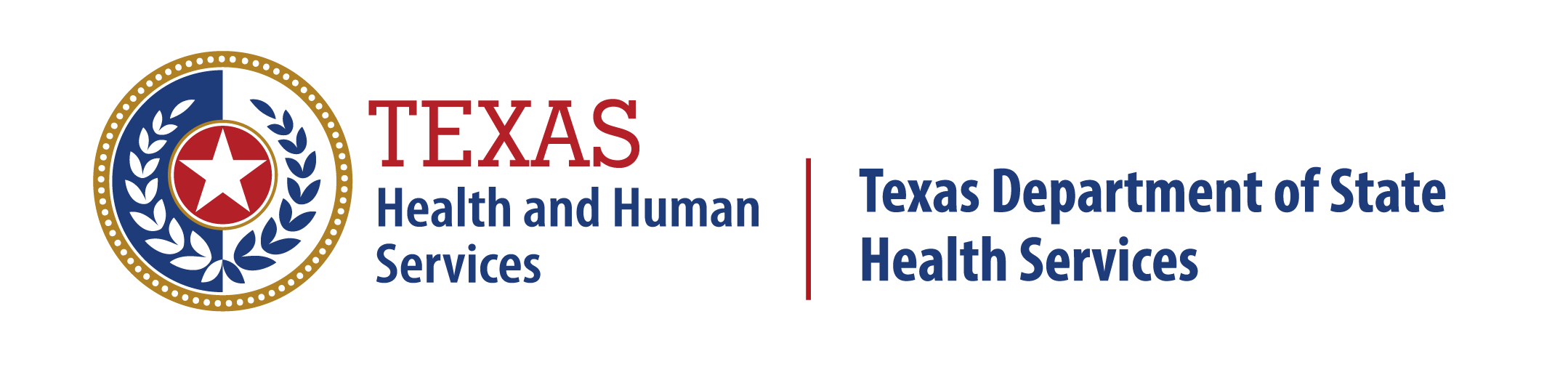 Plataformas de Redes Sociales cont. 2
Recomendaciones de Tamaño
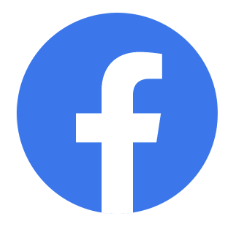 Facebook
Publicaciones y fotos en el Timeline
Tamaño recomendado:1200 x 630 pixelesTamaño mínimo: 600 x 315
Historias
1080 x 1920 Pixeles
[Speaker Notes: Follow….]
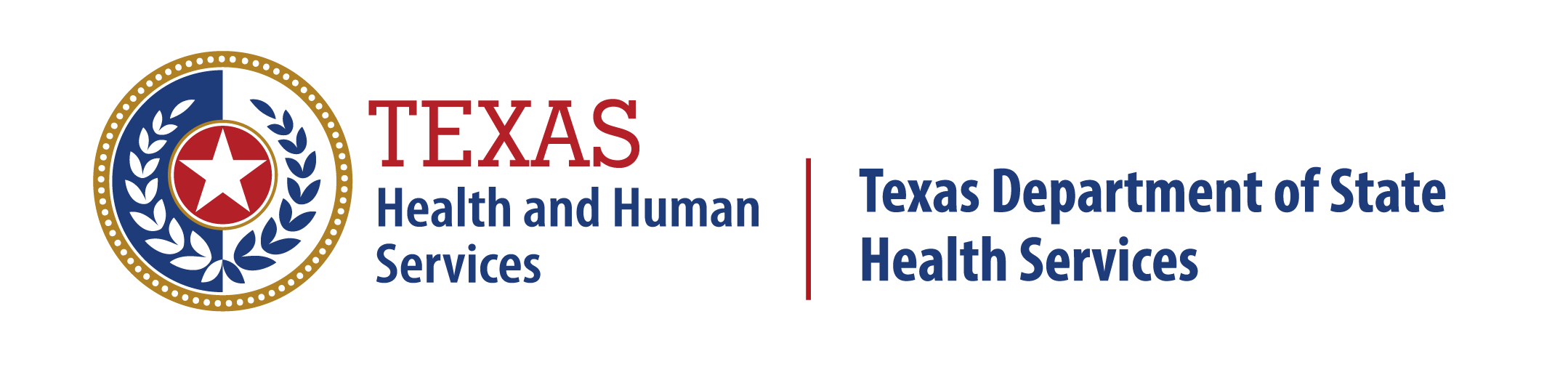 Plataformas de Redes Sociales cont. 3
Recomendaciones de Tamaño
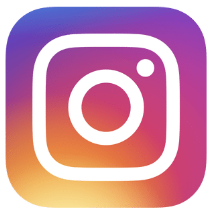 Instagram
Paisaje
1080 x 566
pixeles
Historias
1080 x 1920
pixeles
Retrato
1080 x 1350
pixeles
Cuadrado
1080 x 1080
pixeles
[Speaker Notes: Follow….]
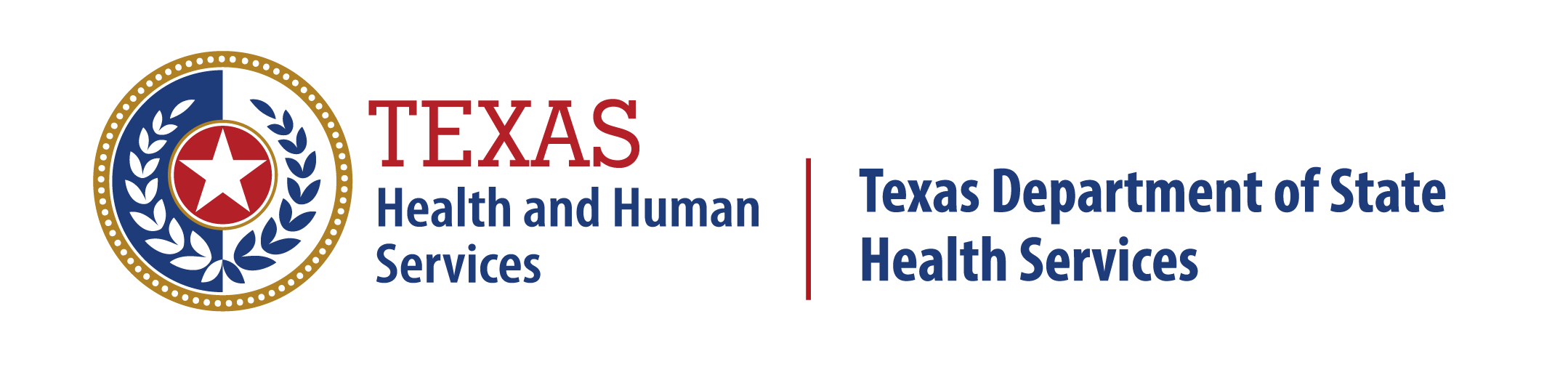 Plataformas de Redes Sociales cont. 4
Recomendaciones de Tamaño
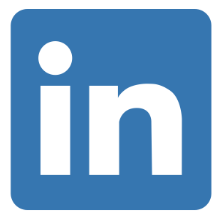 LinkedIn
Cuadrado
1200 x 1200
Pixeles
Paisaje
1200 x 627
Pixeles
Retrato
1080 x 1850
Pixeles
[Speaker Notes: Follow….]
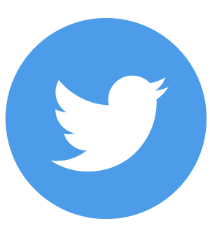 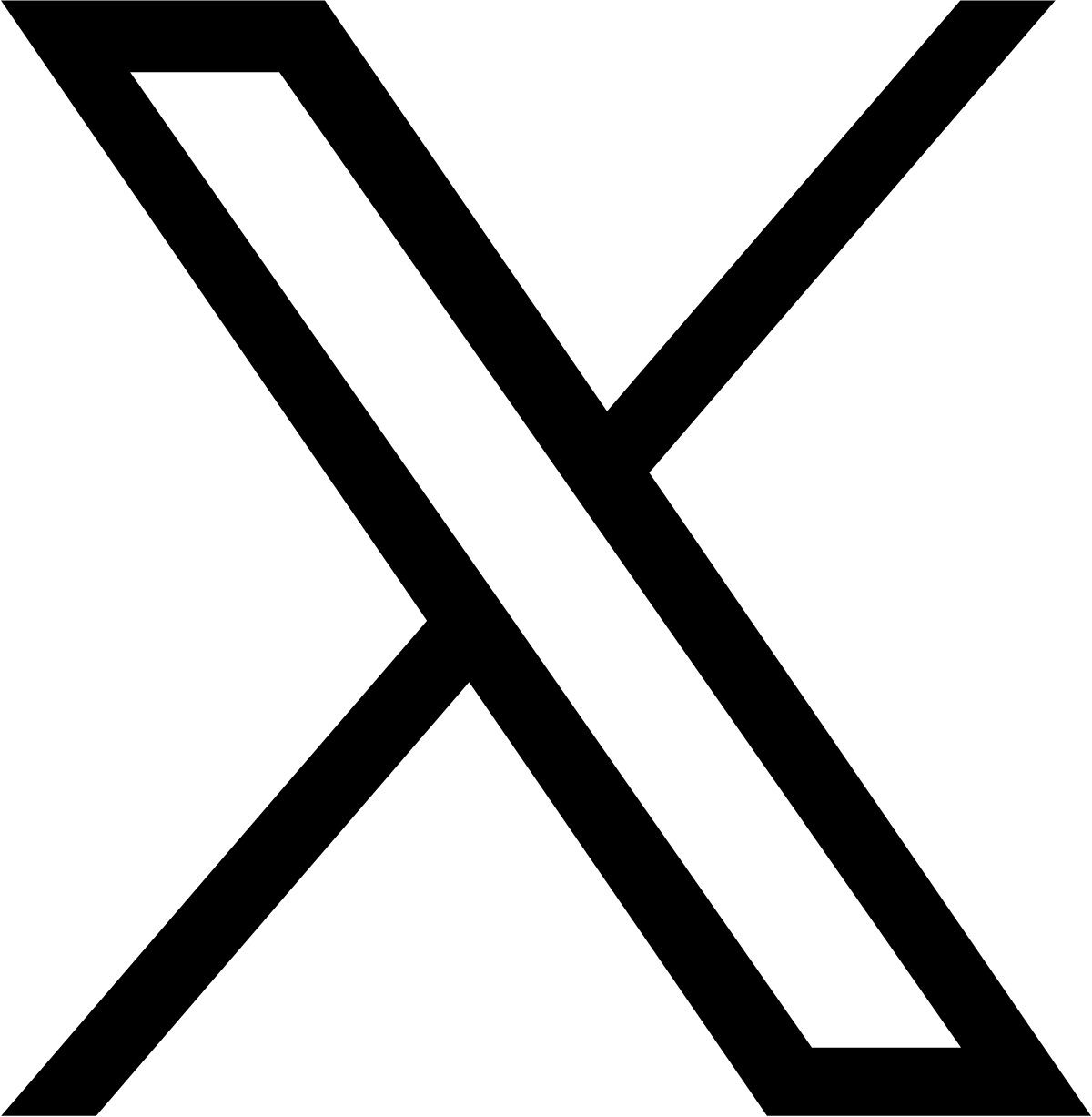 or
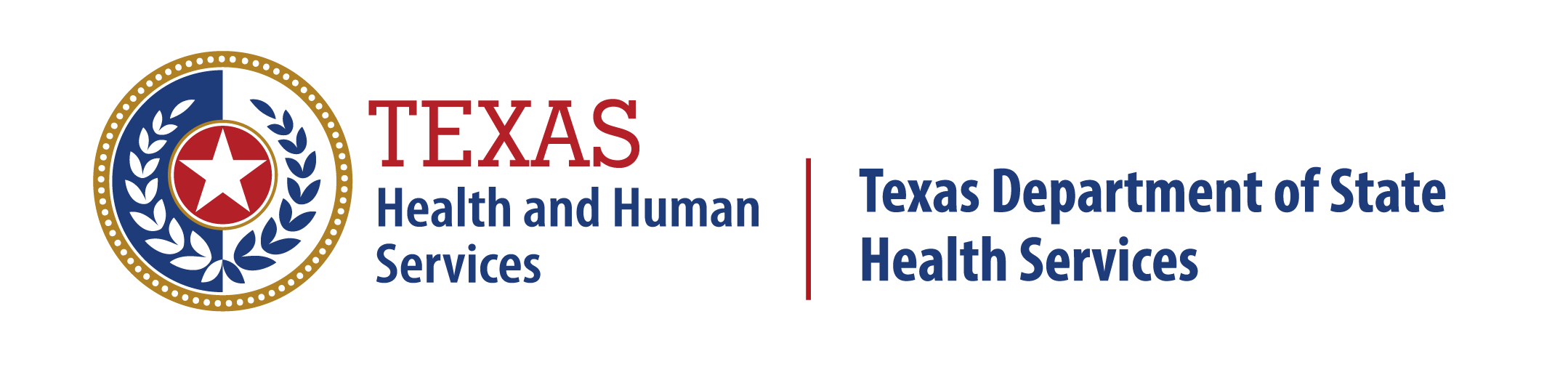 Plataformas de Redes Sociales cont. 5
Recomendaciones de Tamaño
X (o Twitter)
Al utilizar los tamaños recomendados para imágenes y videos en X (o Twitter), se pueden obtener mejores resultados en términos de apariencia y participación.
Imagen de tarjeta
120 x 120
Pixeles(Tamaño mínimo)
Fotos en el flujo
1600 x 900
Pixeles(Tamaño mínimo)
Video
1920 x 1200Pixeles(Tamaño máximo)
[Speaker Notes: Follow….]
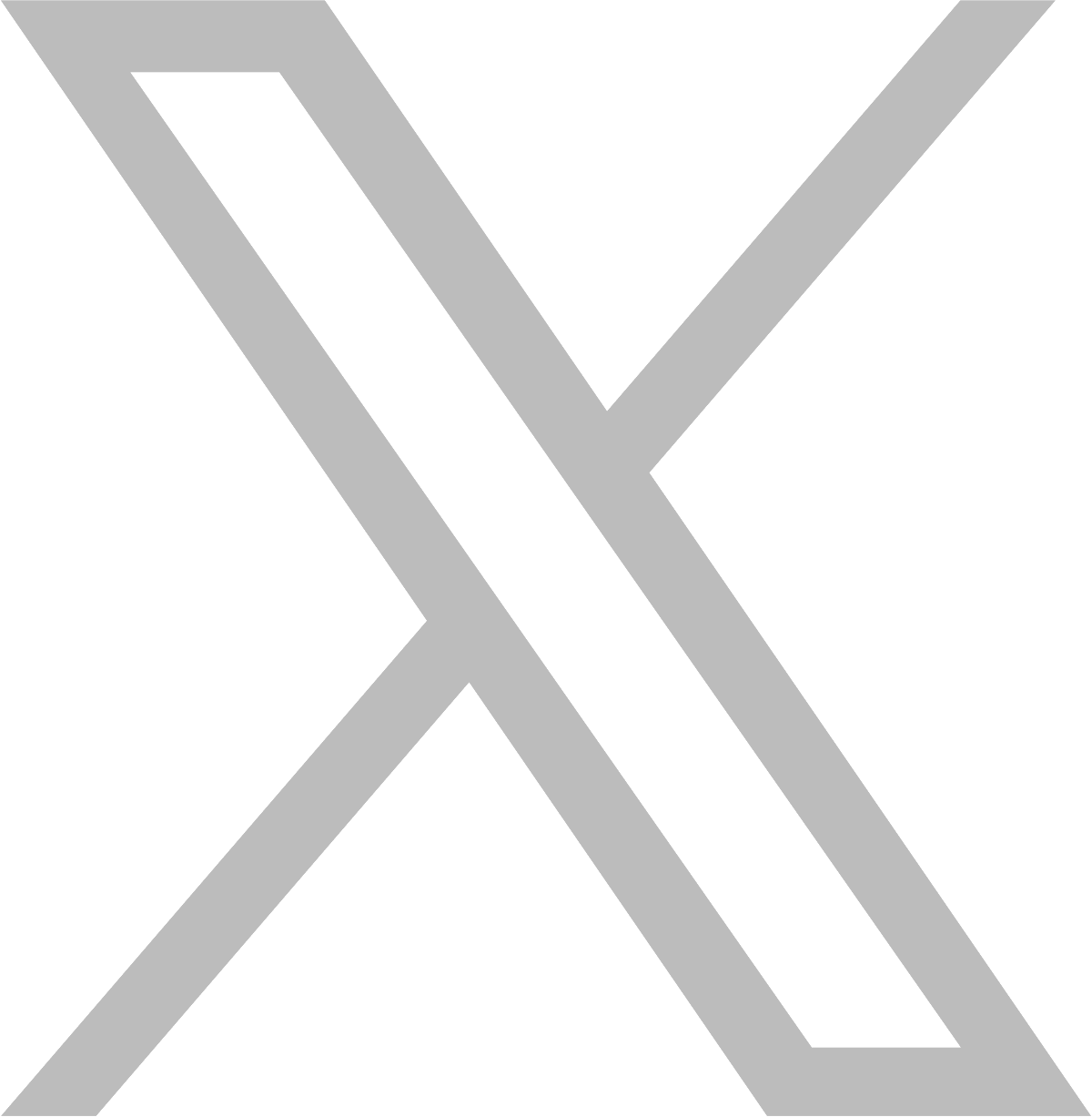 ¡Gracias!
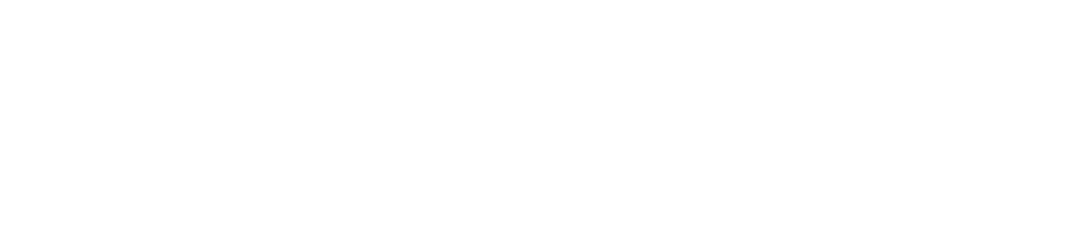 10/23/2023    1.1